Sustainability Advisory Committee
Sustainability Strategic Plan
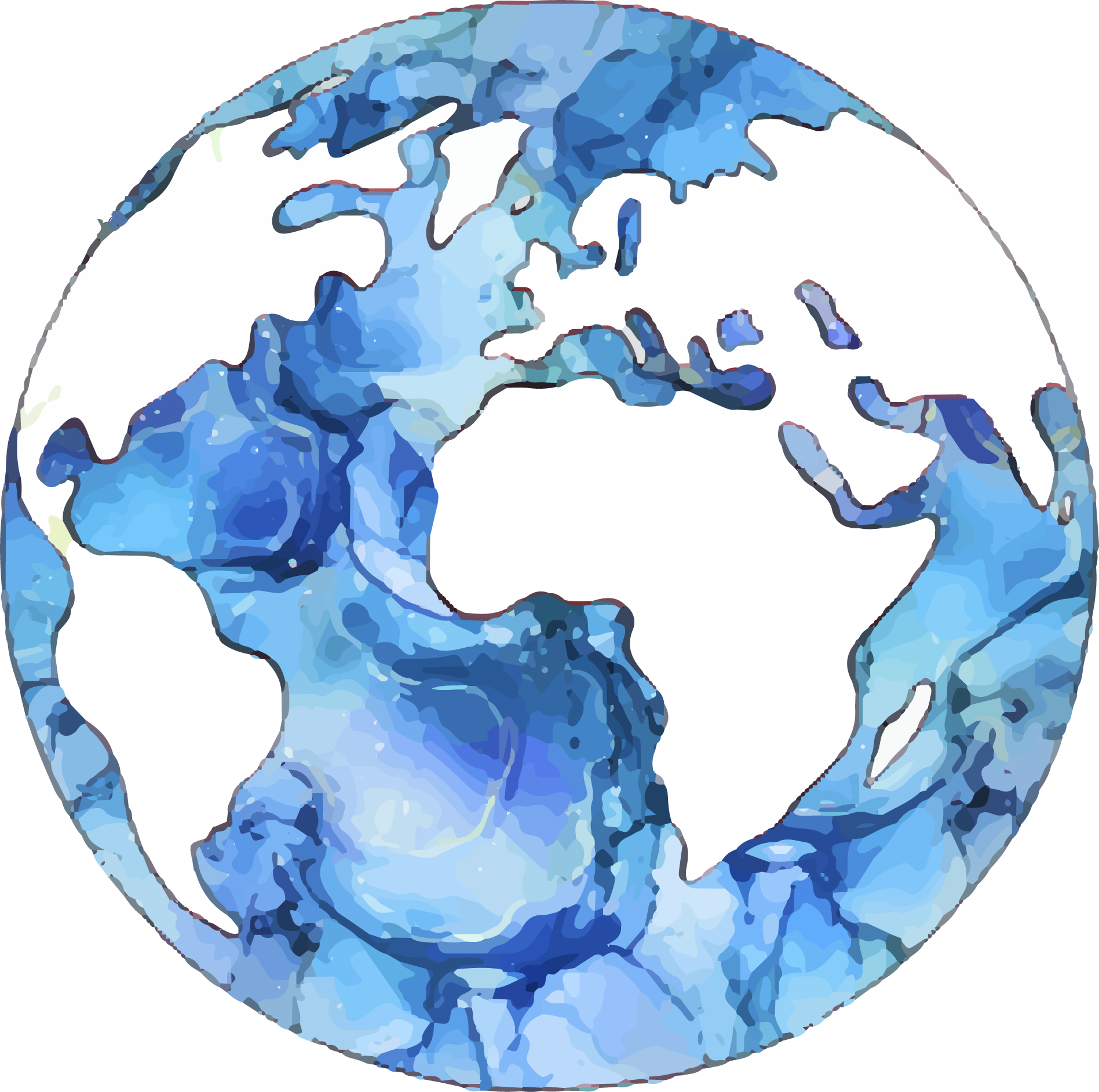 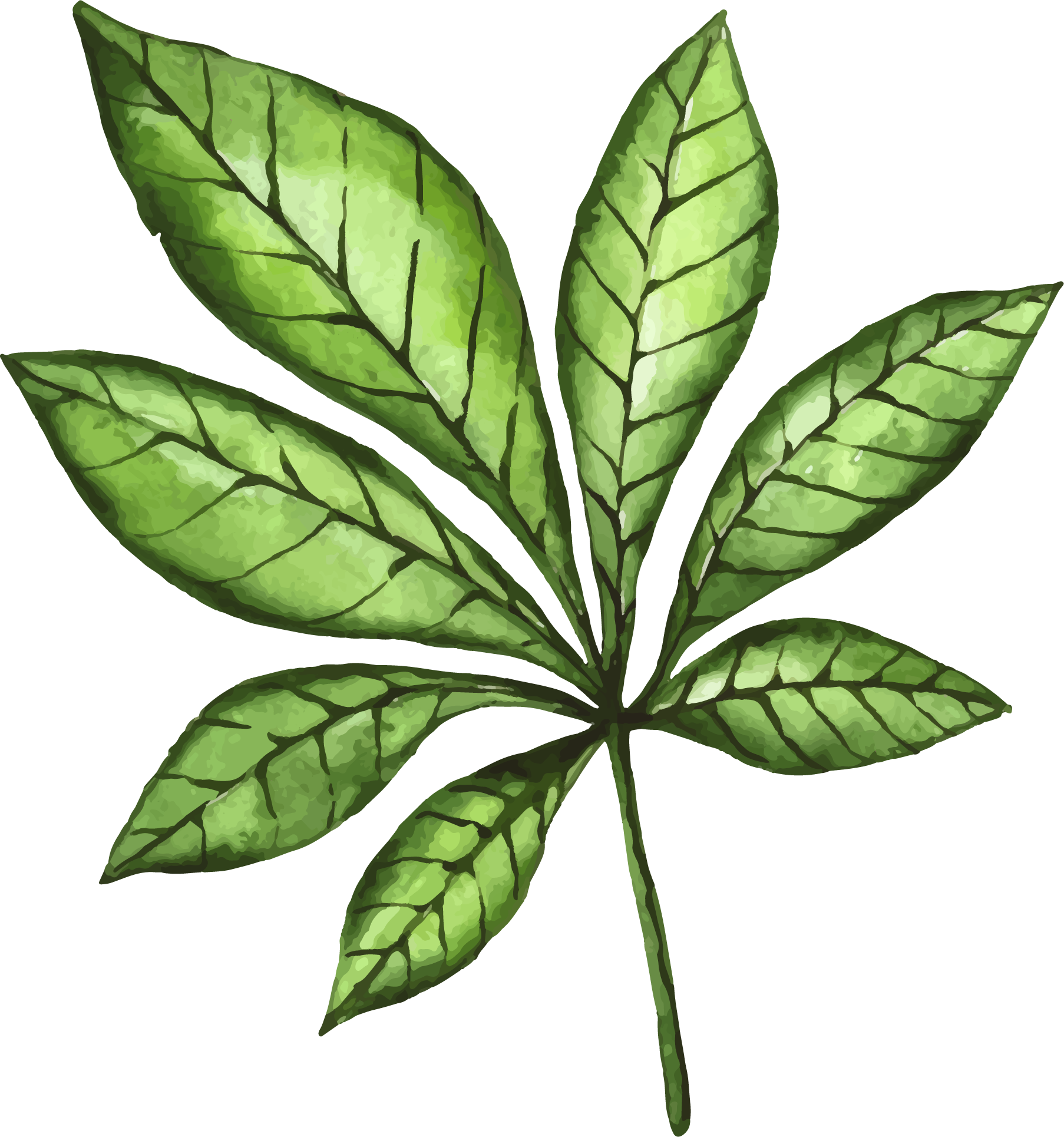 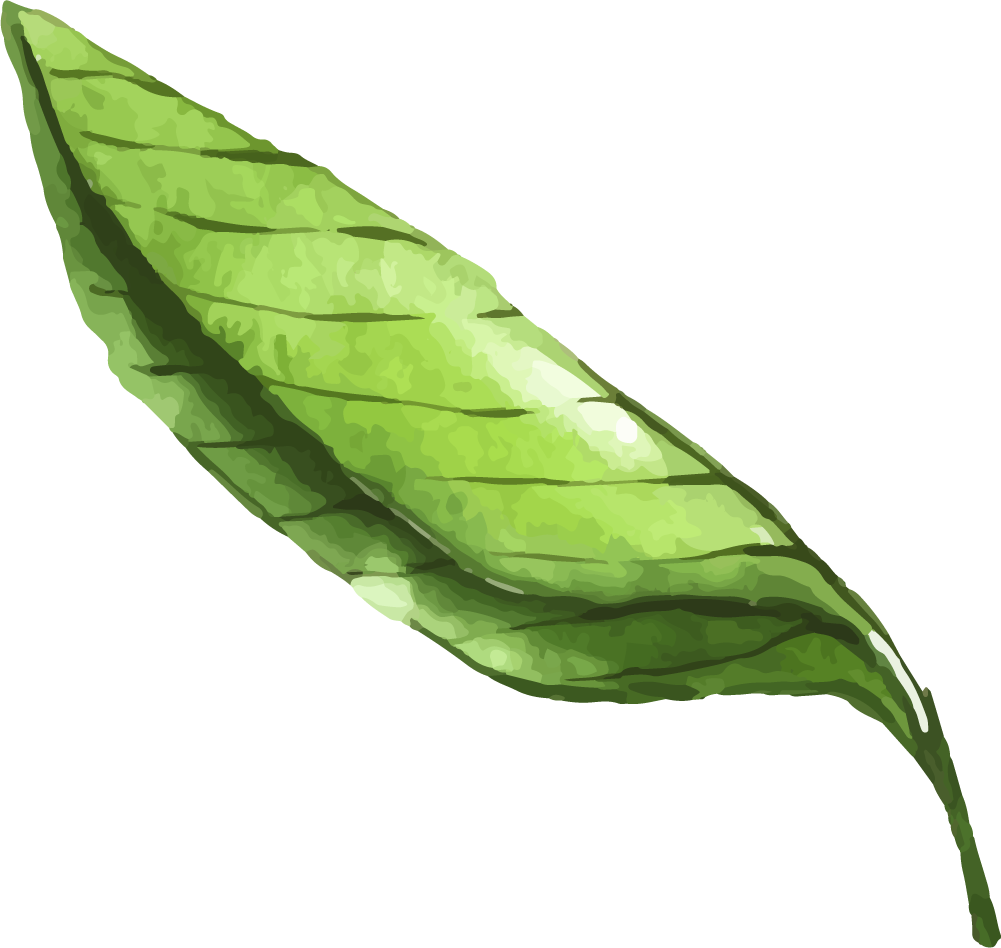 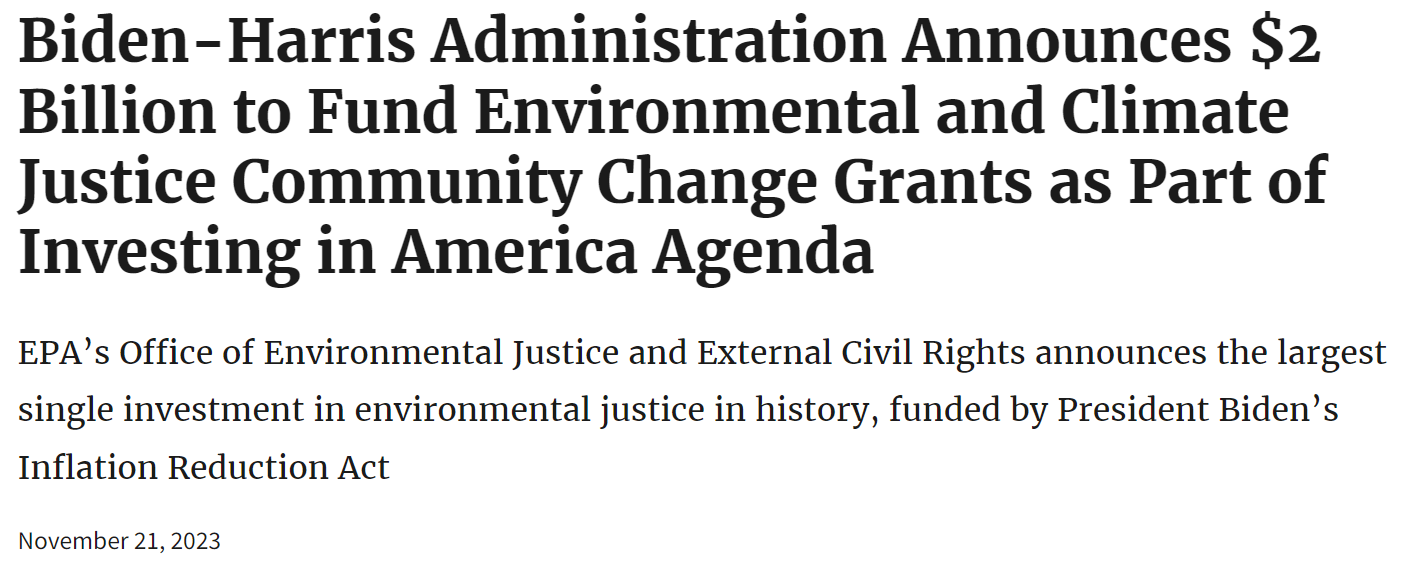 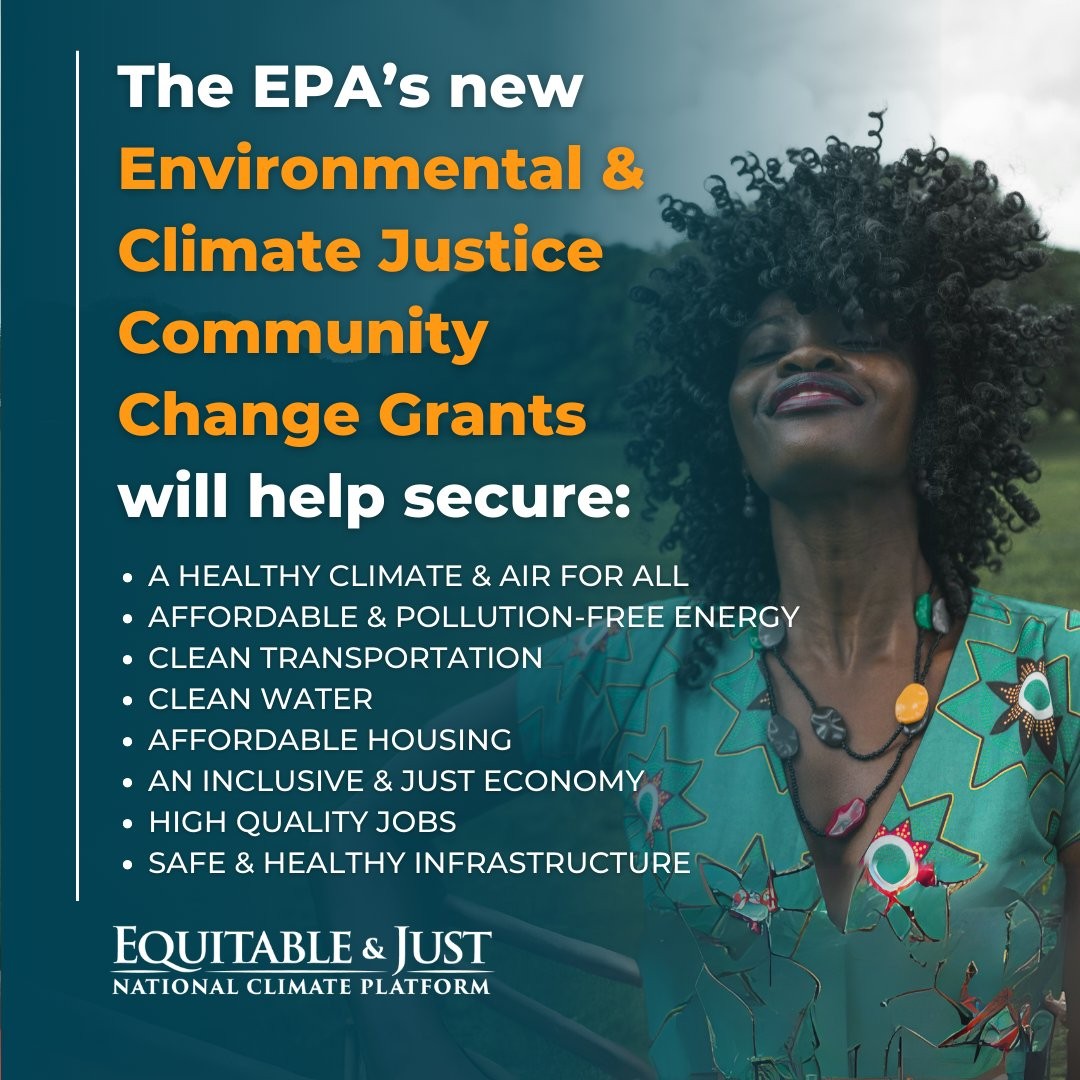 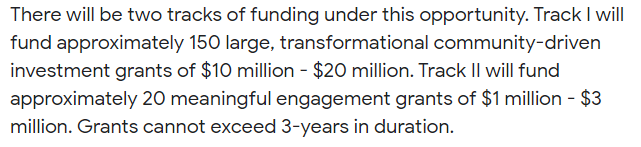 Sustainability Plans
University of Louisiana at Lafayette
University of Washington
American University
Plan
Plan
10 Targets
Plan
LSU - Plan
Sustainability Advisory Committee Meeting
Reviewing the Sustainability Strategic Plan
Sustainability Strategic Plan
1st Draft, Version 1
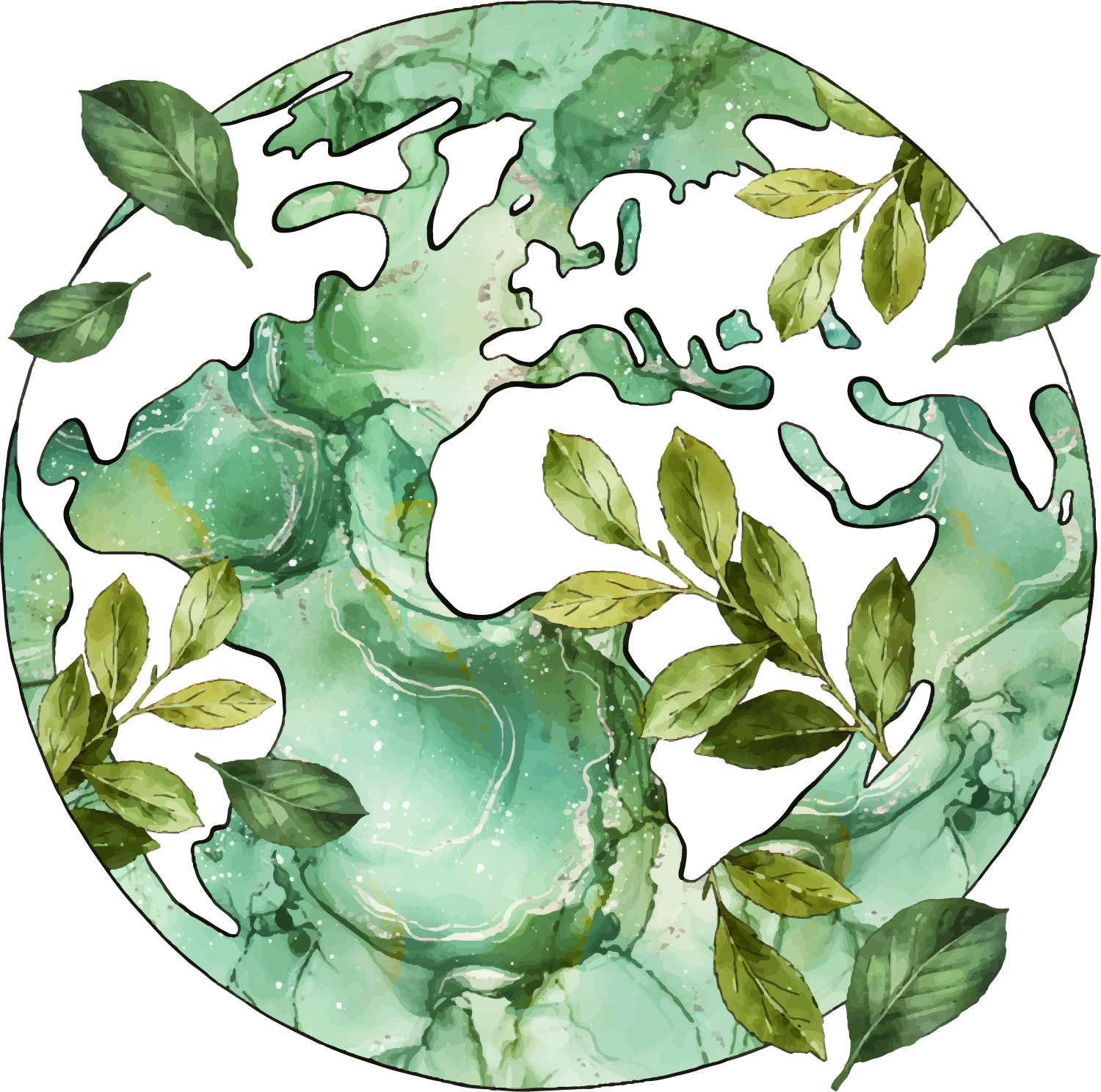 Thank you